HMNP-4 ICPAPS – ISCC 2021
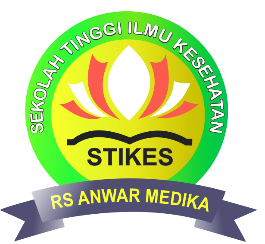 Antinephrolithiasis Activity of Ethanolic Extract of Uncaria gambir Roxb leaves
Khoirun Nisyak, Hardiansyah, and A’yunil Hisbiyah
STIKES Rumah Sakit Anwar Medika
2 – 4 November 2021
7th International Conference on Pharmacy and Advanced Pharmaceutical Sciences (ICPAPS 2021) &
12th Annual Conference of the Indonesian Society for Cancer Chemoprevention (ISCC 2021)
BACKGROUND
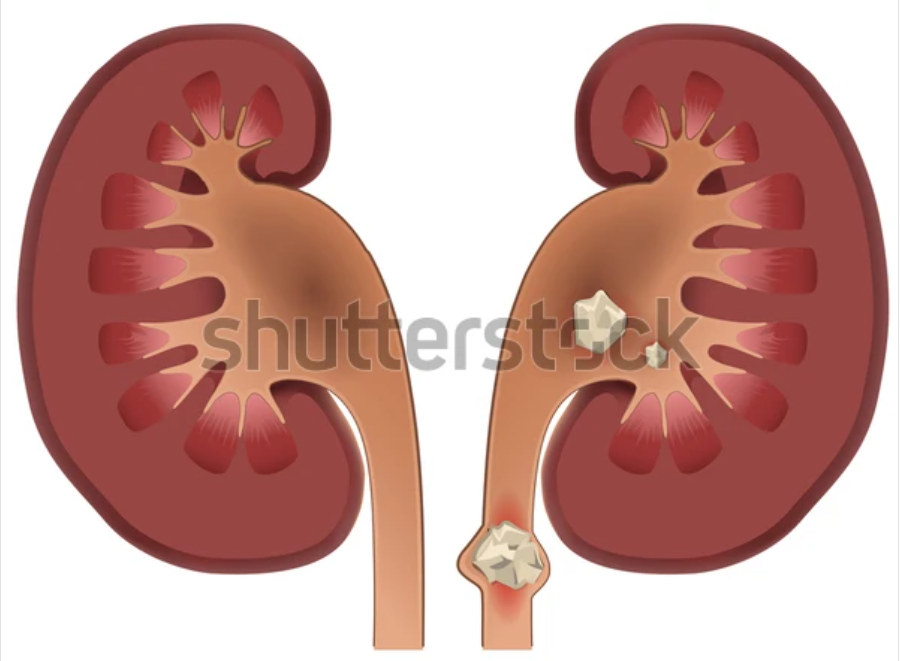 Nephrolithiasis = Kidney Stones
2013
0,6% Indonesia
0,7% Jawa timur0,7% Sidoarjo
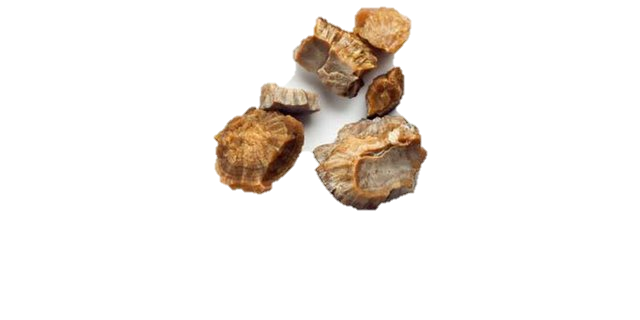 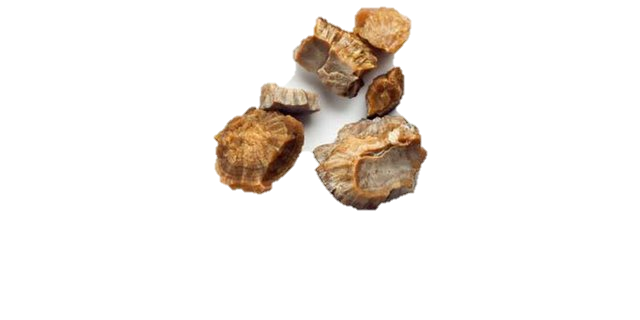 Ca-oxalate & 
Ca-phosphate
renal calculi = crystal concretions formed typically in the kidney
SURGICAL INTERVENTION
high costs and results in risks, such as tissue damage, and bacteriuria infection
GAMBIR
antioxidant, antidiabetic, antimicrobial, anticancer, and anticariogenic
Uncaria gambir Roxb.
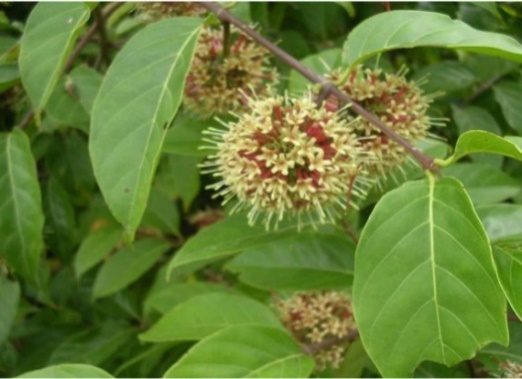 catechins, polyphenols, alkaloids, saponins, tannins, epicatechins, and caffeic acid
prevent renal calcium crystallization in vivo and in vitro
73%
Ca-Catechin Complex
Soluble in water
OBJECTIVE
The purpose of this study was to determine the effect and activity of ethanol extract of gambier leaves on the destruction of kidney stones in vitro.
METHODS
Maceration with EtOH, fractionation with EA and n-hexane
Phytochemical screening with TLC and LC-MS
Qualitative test & XRF
Incubation at 37 C for 5 h, Ca level dissolved = AAS
RESULT AND DISCUSSION
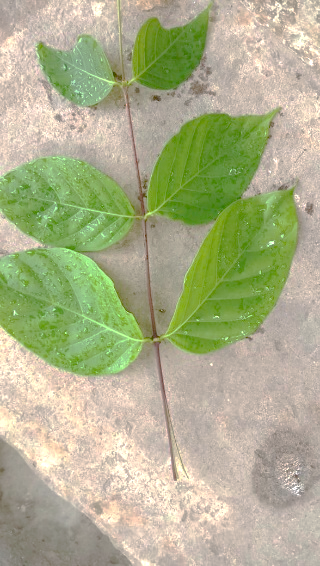 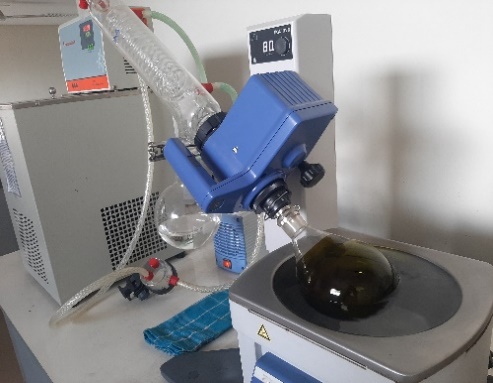 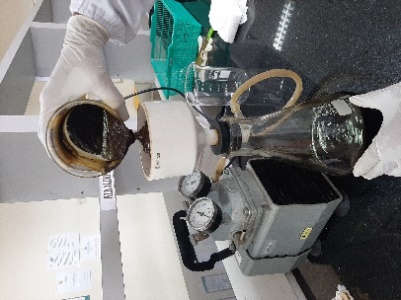 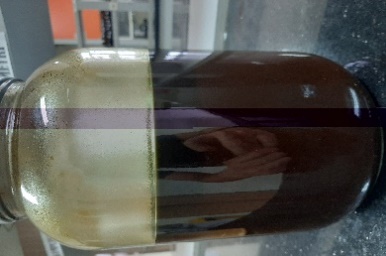 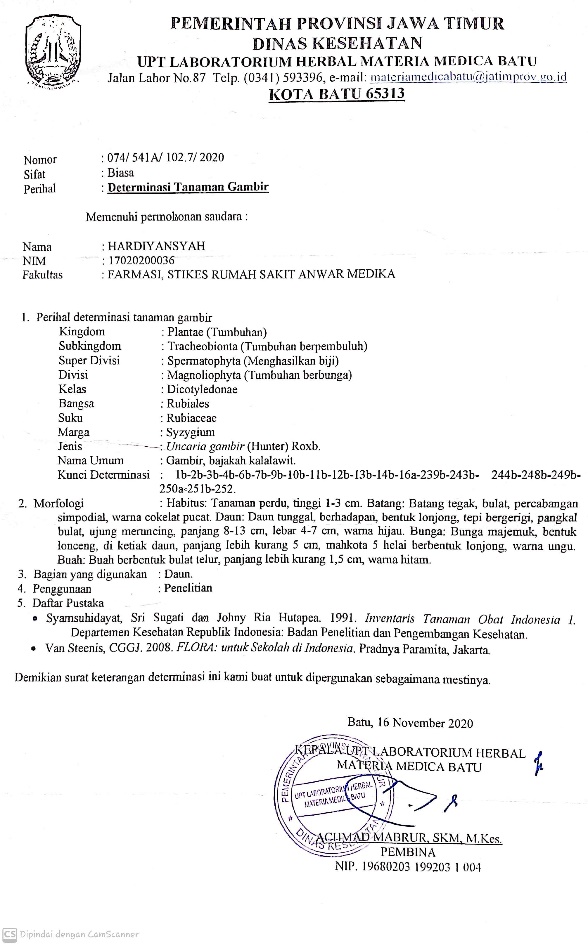 13,57%
Crude Ethanolic Extract
EA
Residue
N-hexane
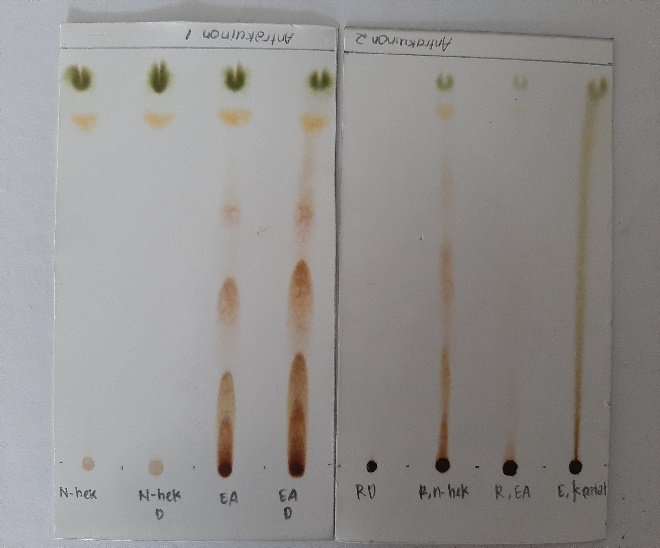 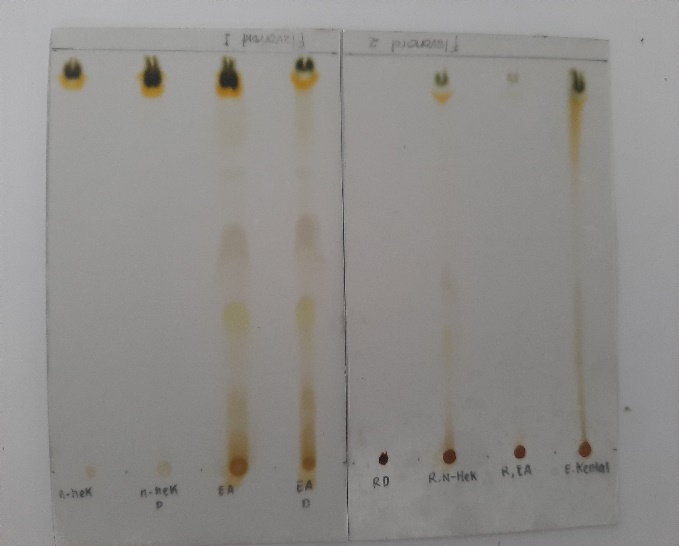 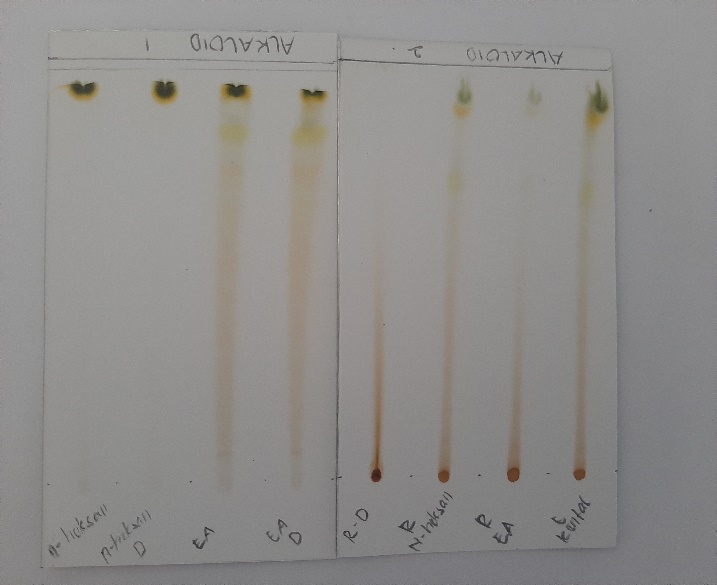 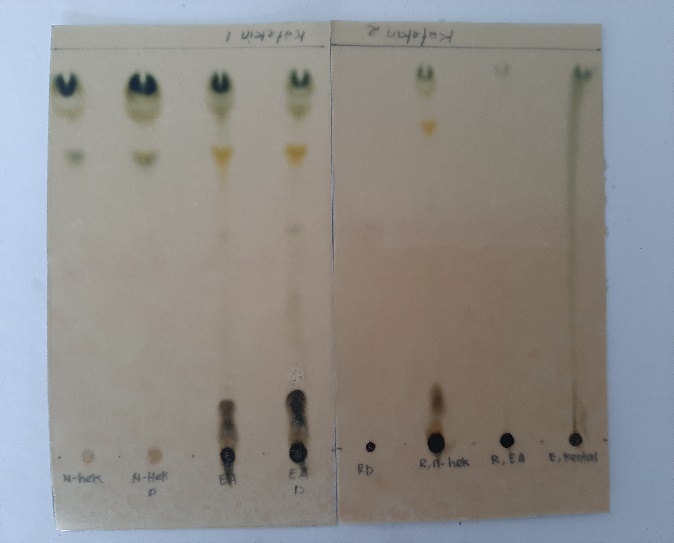 Phytochemical Screening of Gambir Leaves Extract
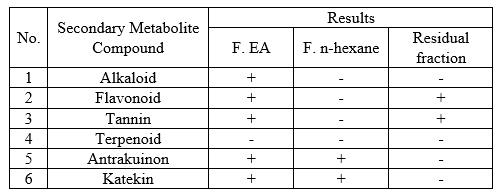 F. Ethyl acetate
F. n-hexane
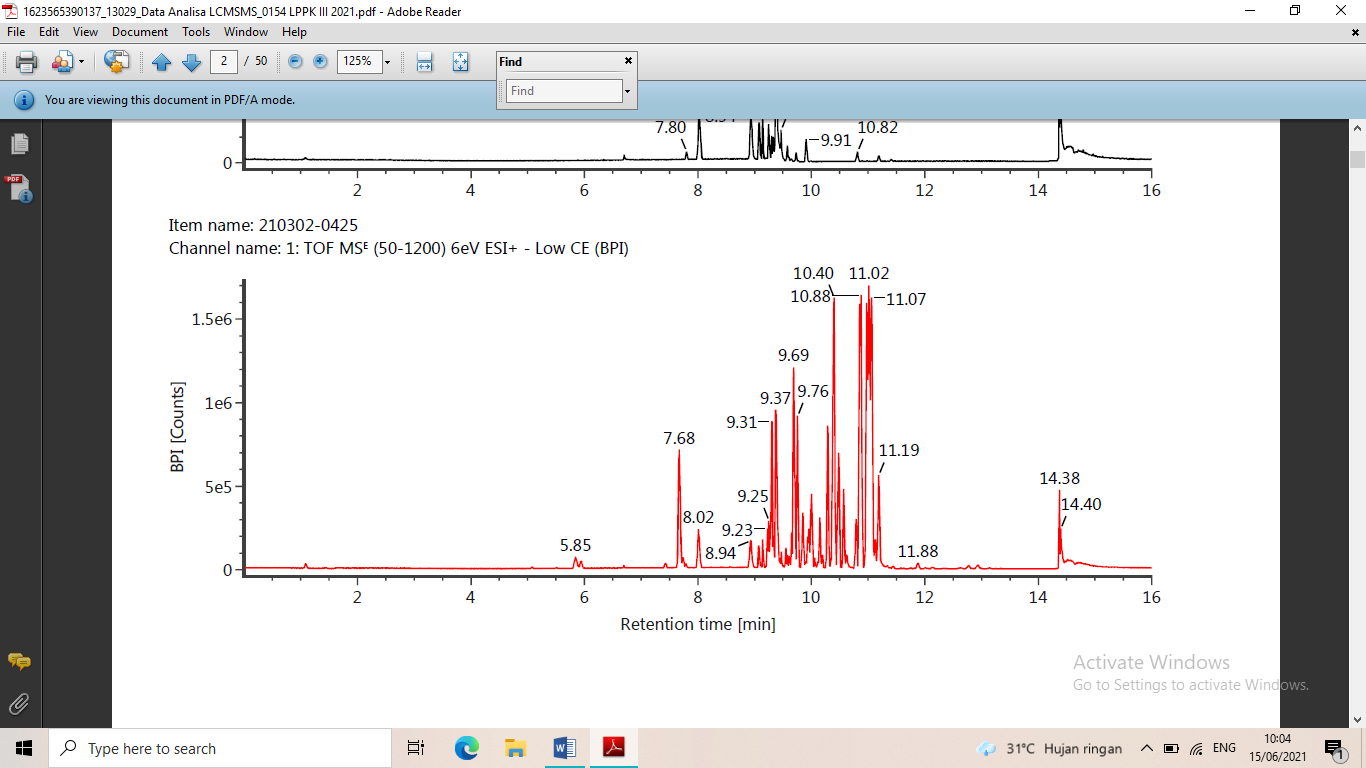 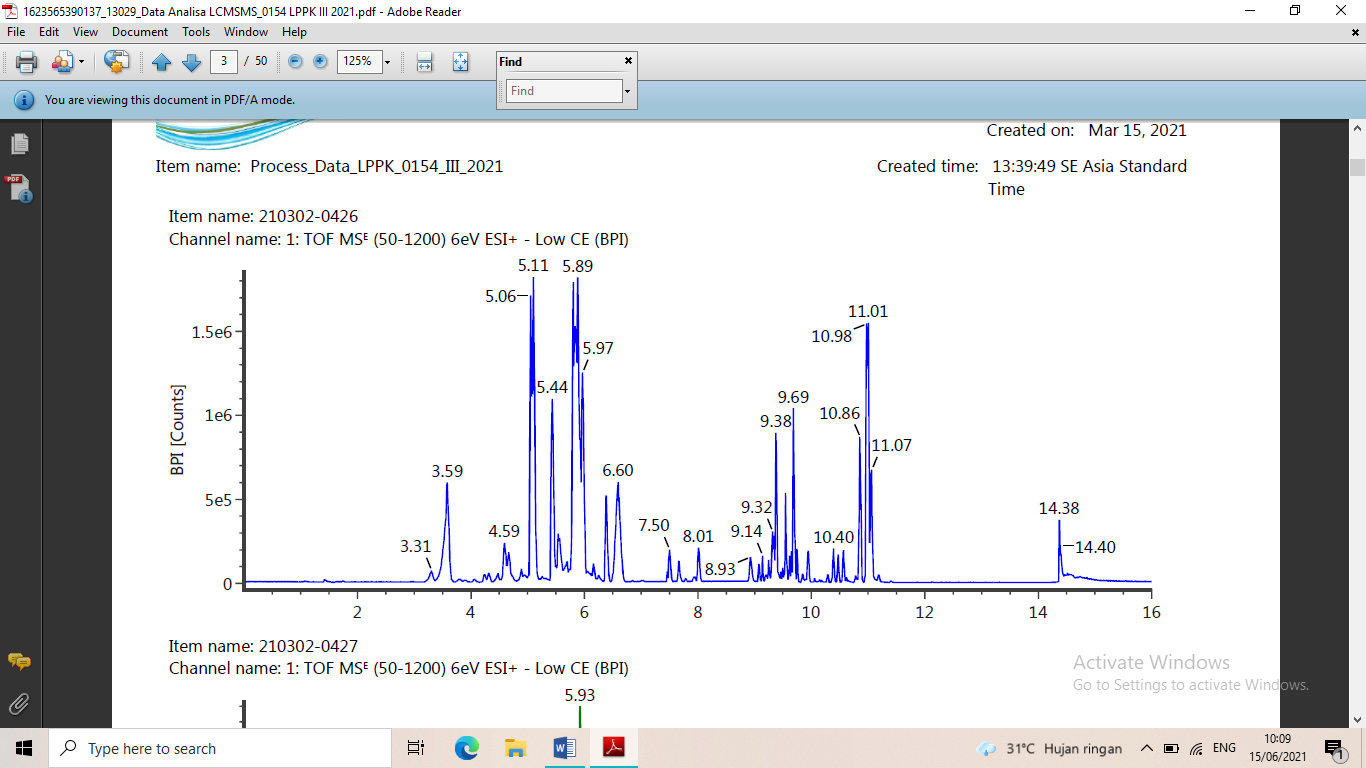 Stigmastan-3,6-dione 5.67%, C45H84O14 (m/z 871) 20.04%, C45H84O15 (m/z 887) 5.98%, C36H44O9 (m/z 621) 3,95%, C28H46O2 (m/z 415) 3.3%
d-catechin 3,14%, Procyanidin A2 12,23%, C23H40O19 (m/z 621) 17,89%, C45H84O14 (m/z 871) 14,09%, C23H46O20 (m/z 643) 5,87%
Residual Fraction
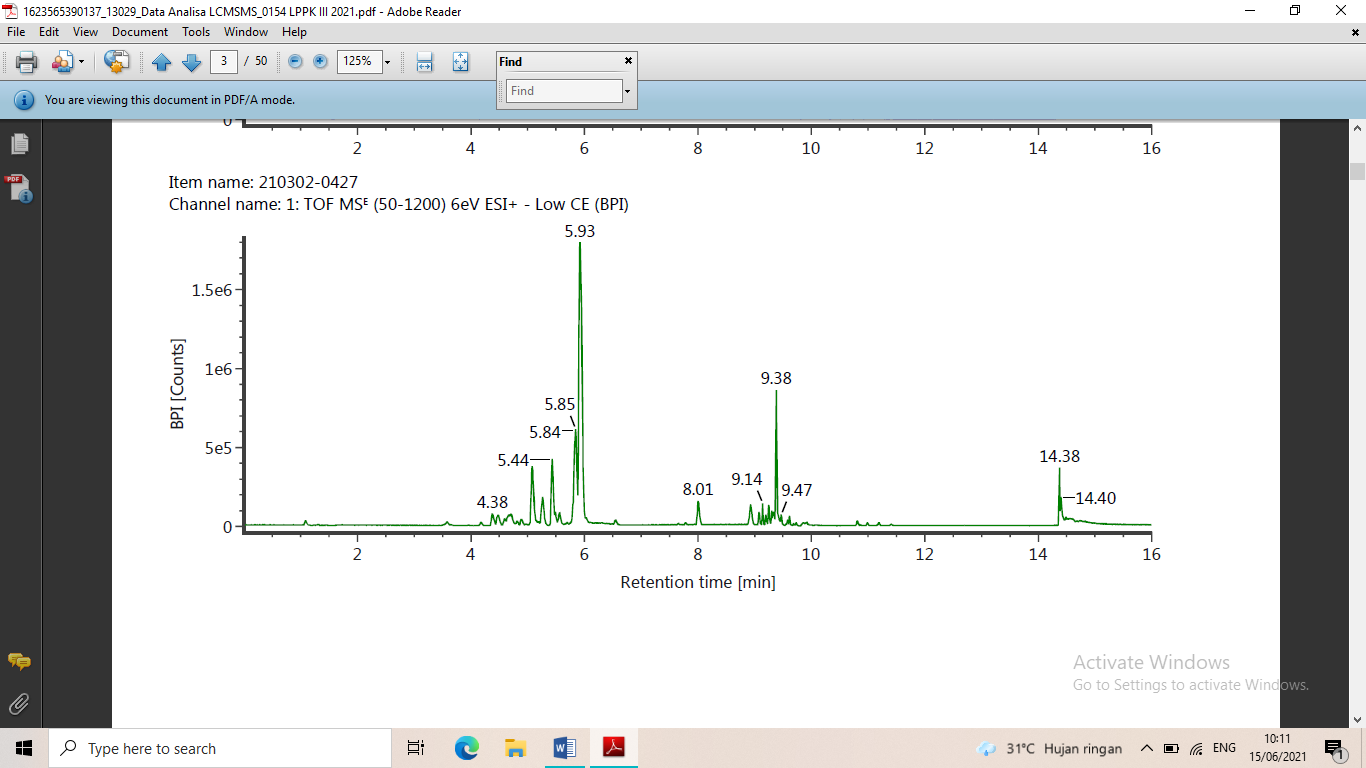 Grosvenorine 0.33%, Procyanidin A2 2%, Quercetin 0,41%, C23H40O19 (m/z 621) 3,12%, C23H46O20 (m/z 643) 2,24%
Characterization of Kidney Stones
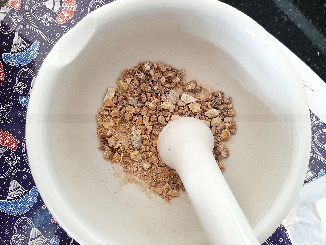 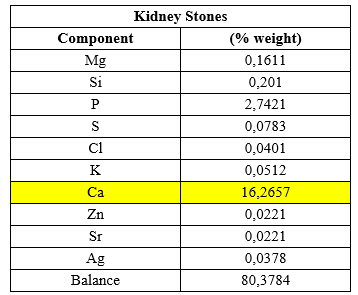 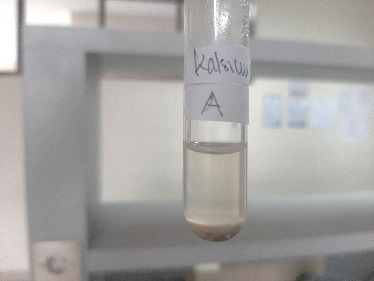 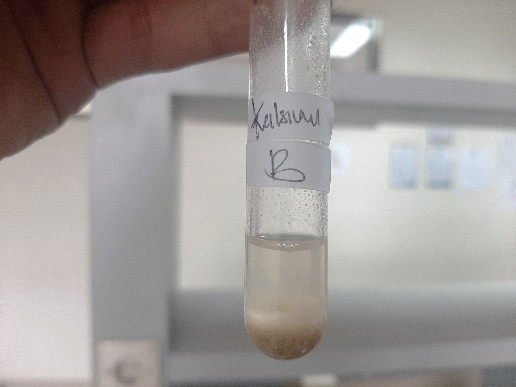 Kidney stone solubility test with ethanol extract of gambir leaves
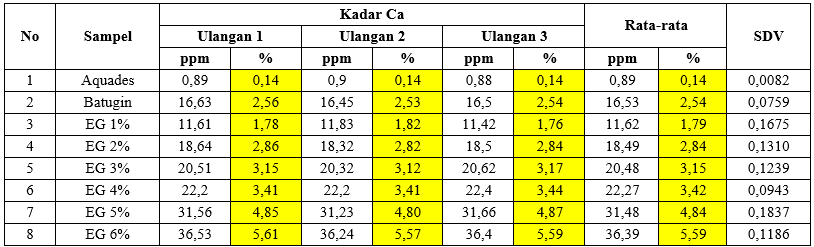 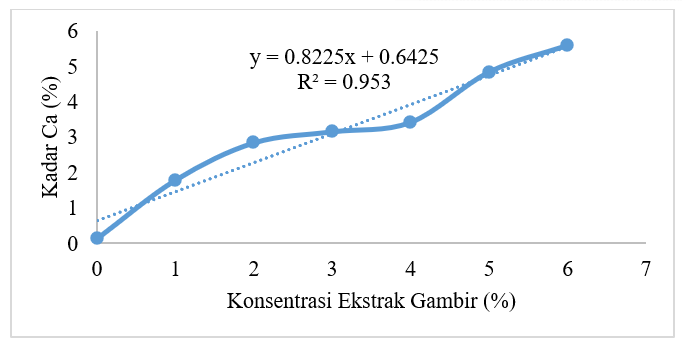 The higher the concentration of gambir leaf extract, the higher the dissolved calcium level of kidney stones
Plausible Mechanism of Reaction
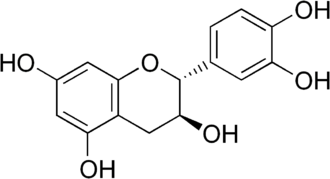 catechins
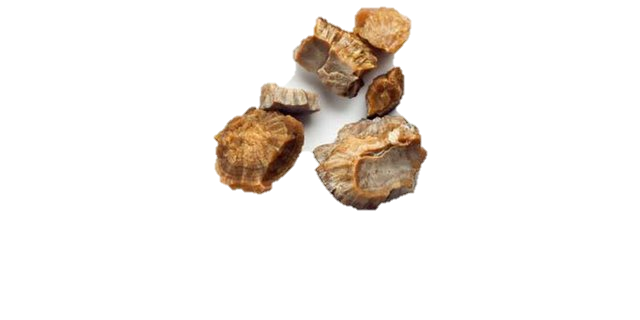 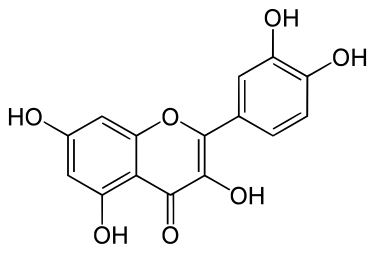 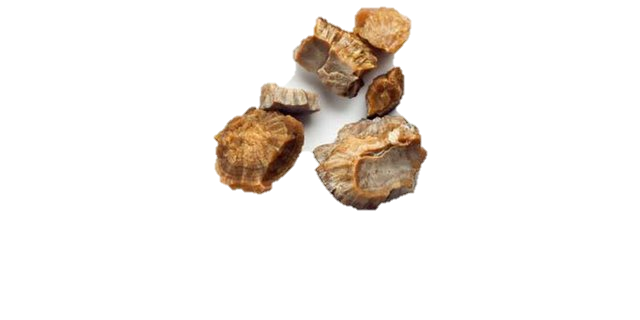 quercetin
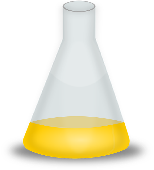 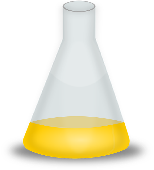 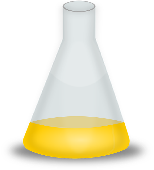 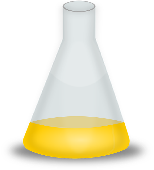 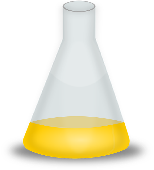 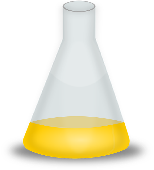 Data Analysis
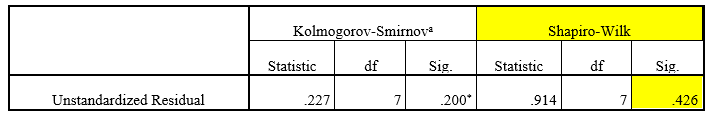 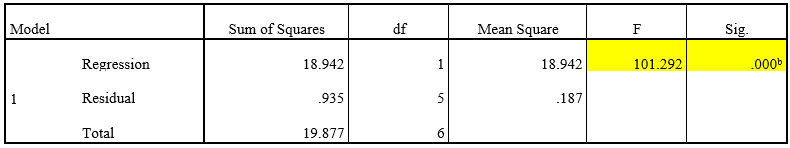 F value > F table => the concentration of gambier leaf extract (X) has an influence on dissolved calcium levels (Y).
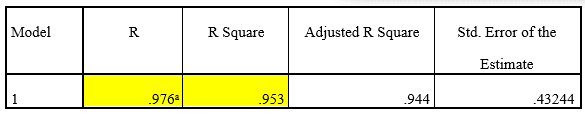 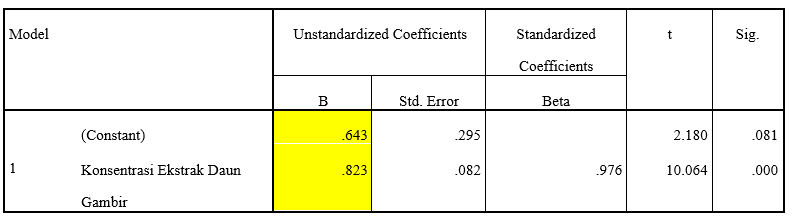 Conclusion
There is an effect of ethanol extract of gambir leaf as antinephrolithiasis  agent, the higher the concentration of ethanol extract gambier leaves, the higher the calcium levels of dissolved kidney stones.
The presence of catechin compounds in gambier leaves can react with calcium in kidney stones to form a water-soluble Ca-catechin complex.
THANK YOU